Projekt – časť 3.
prof. MUDr. Martin Rusnák, CSc.
Mgr. Adriána Plšková
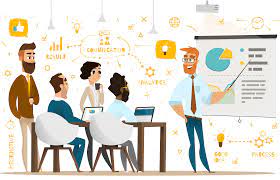 1. 	EDL. Project Proposal Writing [Internet]. Training ELD, editor. Manchester; 2017. Available from: http://www.eldtraining.com/heres-your-free-toolkit.html
rusnakm@truni.sk
28.11.2023
1
Uvedieme si atribúty odborného písania pri navrhovaní projektu.

Zdôrazníme správnu logiku písania jednotlivých častí v projektovom návrhu.

Zopakujeme si jazykovú, štylistickú a formálnu stránku písania textových dokumentov.
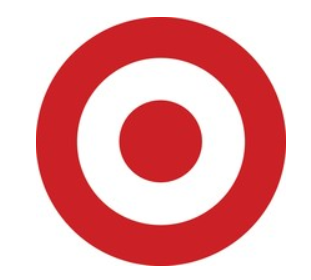 Ciele
28.11.2023
rusnakm@truni.sk
2
Profesionálne písanie nie je o „informovaní“ alebo „zdieľaní“.
 
Odborne napísané texty musia presvedčiť čitateľa o nutnosti riešiť problém a možnosti ho vyriešiť. 

Pri vypracovávaní návrhu projektu musíte preskúmať východiskovú situáciu, analyzovať príčiny problému, popísať a vysvetliť problém a vypracovať akčný plán (stanoviť ciele, navrhnúť stratégiu, naplánovať činnosti, vypracovať mechanizmus monitorovania a hodnotenia a plán riadenia).

Usporiadajte svoje písanie, tak aby boli jasné nápady, zrozumiteľný jazyk, zaujímavý štýl a gramatická správnosť, pretože aj tieto atribúty môžu prispieť k požadovaným výsledkom.
Odborné písanie
rusnakm@truni.sk
3
V lingvistike je skúškou čitateľnosti pre anglické texty, ale pre orientáciu možno ho použiť aj pre texty slovenské. 
Index odhaduje roky formálneho vzdelávania, ktoré človek potrebuje, aby porozumel textu v prvom čítaní. Napríklad index hmly 12 vyžaduje úroveň čítania seniora zo strednej školy v USA (okolo 18 rokov). 
Test vyvinul v roku 1952 Robert Gunning, americký podnikateľ, ktorý sa podieľal na vydávaní novín a učebníc.
Bežne sa používa na potvrdenie toho, že zamýšľané publikum dokáže text ľahko prečítať. 
Texty pre široké publikum všeobecne potrebujú index hmly nižší ako 12. Texty vyžadujúce takmer univerzálne porozumenie všeobecne potrebujú index nižší ako 8.
Gunning hmlový (fog) index
rusnakm@truni.sk
4
Pravidelná kontrola vášho hmlového indexu vám pomôže udržiavať jasnosť a zrozumiteľnosť textu.
Hmlový index môžete vypočítať nasledovne:
FI = (priemerná dĺžka vety + priemerná dĺžka komplexných slov v %) x 0,4
*Priemerná dĺžka vety = počet slov/ počet viet
*Priemerná dĺžka tvrdých slov = počet tvrdých slov/ počet slov *100
*komplexné slová = slová obsahujúce tri a viac slabík (výnimky – názvy, mená, akronymy)
Webová stránka, ktorá to vypočíta za vás:
https://www.webfx.com/tools/read-able/check.php

ďalšie podrobnosti: https://wikisofia.cz/wiki/Zkoumání_čtivosti
Zrozumiteľnosť
rusnakm@truni.sk
5
1. Redukujte zbytočné slová (nepoužívajte dlhé slová, nahraďte ich kratšími ekvivalentami)

2. Zbavte sa nezmyselných fráz (buďte viac priamočiary)

3. Vystihnite dôraz na jazyk (používajte výstižné slová)

4. Nevystihujte nominalizácie (nedávajte dôraz na abstraktné pojmy)

5. Zredukujte trpný rod (používajte slovesá v činnom rode)
Ako skrátiť dĺžku vety
rusnakm@truni.sk
6
1. Úvod začnite uvedením záveru (uvediete hlavné body projektu). 

2. Pokračujte hlavnou myšlienkou (objasníte dôvody projektu).

3. Na záver uveďte podporné podrobnosti (uvediete kvantitatívne výsledky).

Môžete použiť pomôcku v podobe obrátenej pyramídy.
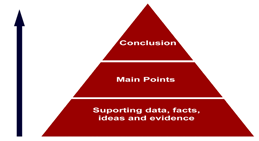 Deduktívne zdôvodnenie
rusnakm@truni.sk
7
Odsek je miniatúrny argument, samostatný text, obsahujúci iba jednu ideu (ak píšete o dvoch dôležitých veciach, napíšte dva odstavce).

Nebojte sa že odsek je krátky, aj jedna alebo dve vety sú postačujúce.

Štrukturálne popisujte argumentu a voľne interpretujte údaje, tak aby ste presvedčili čitateľa.
Odsek
rusnakm@truni.sk
8
Prvá veta každého odseku obsahuje hlavný riešený problém (poskytuje hlavnú myšlienku odseku a píšete o najdôležitejších informáciách, ktoré zhrňujú celú podstatu odstavcu, neuvádzajte žiadne štatistiky!).

Nasleduje vysvetlenie problému (stručne objasňujete potreby riešenia problému, čím podporíte Vaše stanovené ciele)

Na záver uvádzate zistené výsledky (zdôrazníte číselné údaje, ktoré sú zaokrúhlené

Pri používaní odrážok opäť myslite na hierarchiu myšlienok (začnite od najdôležitejších faktov)

Nezáleží na tom, čo je pre vás dôležité, ale čo je dôležité pre Vášho čitateľa.
Poradie správneho písania
rusnakm@truni.sk
9
Musí byť stručný, jasný a zrozumiteľný bez zbytočných detailov.

Najprv napíšte krátky kontext problematiky (objasnite východiskovú situáciu v absolútnom minime).

Uveďte ciele a očakávané výsledky jednou vetou.

Prejdite na stratégiu a podrobne popíšte aktivity a výstupy.
Návrh projektu
rusnakm@truni.sk
10
Pri monitoringu a hodnotení začnite zhrnutím prístupov (popíšte metódy ich význam). 

Pokúste sa čitateľovi priblížiť, ako sa to bude prebiehať v skutočnosti.

Projektovom manažmente opíšte jeho štruktúru (personálne obsadenie, pracovné povinnosti, úväzky, zodpovednosti, externé organizácie, komunikácia)
Návrh projektu
rusnakm@truni.sk
11
Nepredstavujte iba tabuľku položiek uvedených oproti výdavkom. 

Pri popise rozpočtu začnite s celkovým rozpočtom a potom ho rozdeľte.

Ak je to možné, priraďte rozpočet k percentuálnemu podielu každého výstupu, aby sponzori videli, koľko finančných prostriedkov sa používa na každú dimenziu projektu. 

Rozdeľte rozpočet aj podľa typu nákladov, napr. infraštruktúra, prevádzkové náklady kancelárie, personálne zabezpečenie, doprava atď. (uľahčíte tak zhodnotenie efektivity financovania) 

Podrobne vymenujte hlavné položky, ale nedávajte ich všetky do jednej tabuľky (kategorizujte typy nákladov). Ukončite nákladovú časť rozpočtu vysvetlením neobvyklých položiek alebo vysokých nákladov.

Ak ste už zabezpečili iné financovanie alebo predpokladáte, že konkrétne organizácie prispejú, opíšte tu podporu, ktorú očakávate.
Návrh obsahuje rozpočet
rusnakm@truni.sk
12
Snažte sa, aby jazyk bol jednoduchý a prirodzený.

Vyhýbajte sa žargónu a slangu (vyzerajú zvláštne a rýchlo vychádzajú z módy). 

Udržujte terminológiu v ľahkom porozumení čitateľa.
Jazyk písania
rusnakm@truni.sk
13
Používajte štýl, ktorý je:

• Zaujímavý (udržanie pozornosti čitateľa)

• Presvedčivý (spôsob dôvernosti)

• Osobný  (hovorenie priamo s čitateľom)
Čo je to dobrý štýl
rusnakm@truni.sk
14
Začiatok viet pomocou „akčných“ slov
Používanie otázok na zvýšenie čitateľnosti
Redukcia neurčitého jazyka
Používanie činného rodu
Efektívne používanie slov
Dynamika štýlu
rusnakm@truni.sk
15
Samotná úprava je proces, ktorý funguje od všeobecnej po konkrétnu. 

Začínajte na celej úrovni textu, prechádzajte k odsekom, potom k vetám, potom k frázam / slovám a nakoniec k pravopisu a interpunkcii.
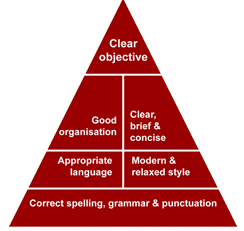 Proces úprav
rusnakm@truni.sk
16
Nikdy nemiešajte pätkové (Times New Roman) a bezpätkové písmo (Arial)

Používajte dobre čitateľnú veľkosť písma (optimálna je 12)

Nepodčiarkujte nadpisy, používajte tučné písmo (nadpisy sú o 2 čísla väčšie, podnadpisy o 1 bod)

Dodržiavajte všade rovnaké medzery (optimum je 10 pt.)

Nepoužívajte dlhé texty na kurzívu.

Buďte konzistentný v celom texte!
Formálna stránka
rusnakm@truni.sk
17
Podporte Vaše informácie grafickými znázorneniami a tabuľkami

Je dôležité, aby vizuál:
Ilustroval bod uvedený v texte
Bol zreteľne označený
Vysvetlil Váš výklad
Grafy a tabuľky
rusnakm@truni.sk
18
Pri písaní projektového návrhu je podstatná:

1. Analýza
2. Plánovanie
3. Vypracovanie
4. Úpravy

Pri vypracúvaní návrhu je potrený:

• Zrozumiteľný jazyk
• Správny štýl
• Interpunkcia
• Gramatika
• Pravopis
Súhrn
rusnakm@truni.sk
19